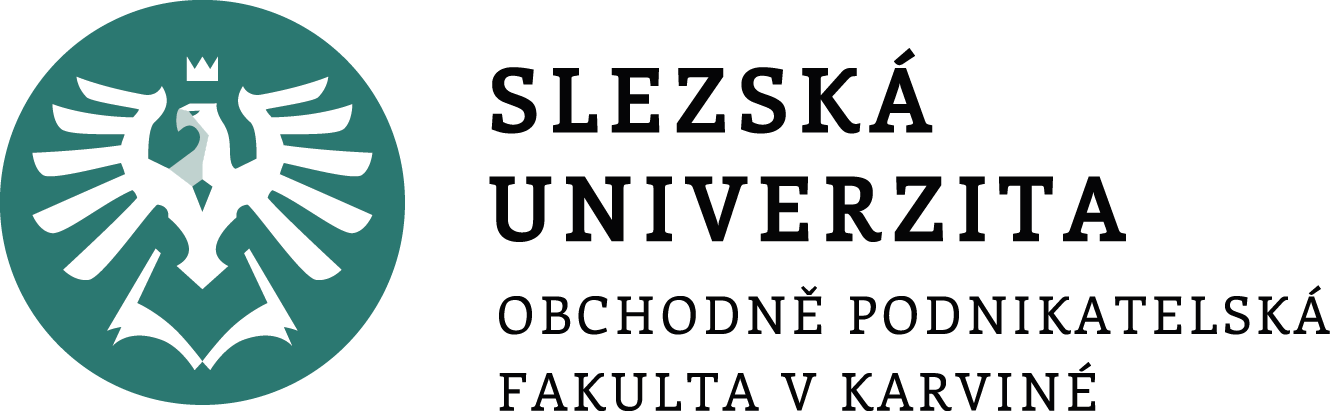 PERSONALISTIKA

2. seminář
Název pracovní pozice, náplň práce.
Ing. Helena Marková, Ph.D.
PERSONALISTIKA 							   PEM SU OPF
Vevox
Zkušební test 
Historie a vývoj personalistiky
Novela ZP

Bodování:
1 nebo 2 správně zodpovězené otázky =  1 bod
3, 4, 5 správně zodpovězených otázek = 2 body
PERSONALISTIKA 							   PEM SU OPF
Dnešní téma
Název pracovní pozice
Proč je důležitý? 
Kde najdeme přehled standardních názvů pozic?
Jak je to s novými pozicemi?
PERSONALISTIKA 							   PEM SU OPF
Desing a redesign pracovního místa
Analýza práce
Pracovní operace 	        Pracovní úkol        Pracovní proces
Pracovní místo 
pracovní povinnosti 1 pracovníka
požadovaná kvalifikace, znalosti, dovednosti, odpovědnosti a kompetence
Popis pracovního místa
PERSONALISTIKA 							   PEM SU OPF
Procesy v organizaci a popis pracovního místa místa
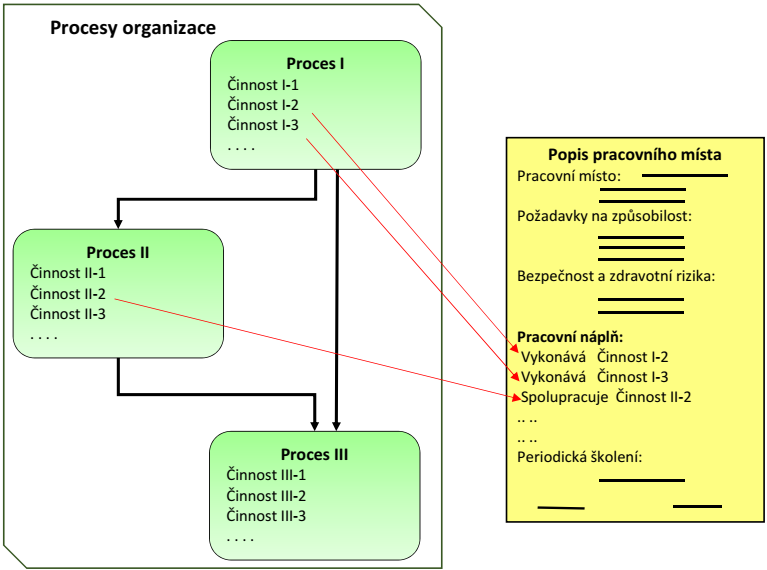 PERSONALISTIKA 							   PEM SU OPF
Česká databáze
https://www.nsp.cz/

Jak hledat?
Co obsahuje?
Jak si poradit s kvalifikačními požadavky?
Využití v praxi.
PERSONALISTIKA 							   PEM SU OPF
Úkol 1
https://www.nsp.cz/
tanečník, chirurg, učitel 1. stupně, horník, animátor, voják, pekař, instruktor jógy, výstavář, policista…
Co dělá? (základní charakteristika)
Jakou kvalifikaci potřebuje? 
Jaké digitální kompetence potřebuje? 
Jaké další znalosti a dovednosti – vyber, které Tě zaujmou…
Platové ohodnocení v kraji…medián. Kde je nejvyšší?
PERSONALISTIKA 							   PEM SU OPF
Databáze
O*Net
https://www.onetonline.org/
nové pracovní pozice
Interest Profiler – pomocí 60 otázek si můžete vytvořit svůj profil a najít dream job 
regionální platové rozdíly
PERSONALISTIKA 							   PEM SU OPF
Úkol
Interest Profiler
- najdi si svůj dream job.
PERSONALISTIKA 							   PEM SU OPF
Příští lekce - profil na LinkedIn
https://www.youtube.com/watch?v=w8L7uw9y7eU

https://www.youtube.com/watch?v=XqBRE_Aw-8Q
PERSONALISTIKA 							   PEM SU OPF
Děkuji vám za pozornost a přeji příjemný zbytek dne. 
Děkuji vám za pozornost, přeji příjemný den.
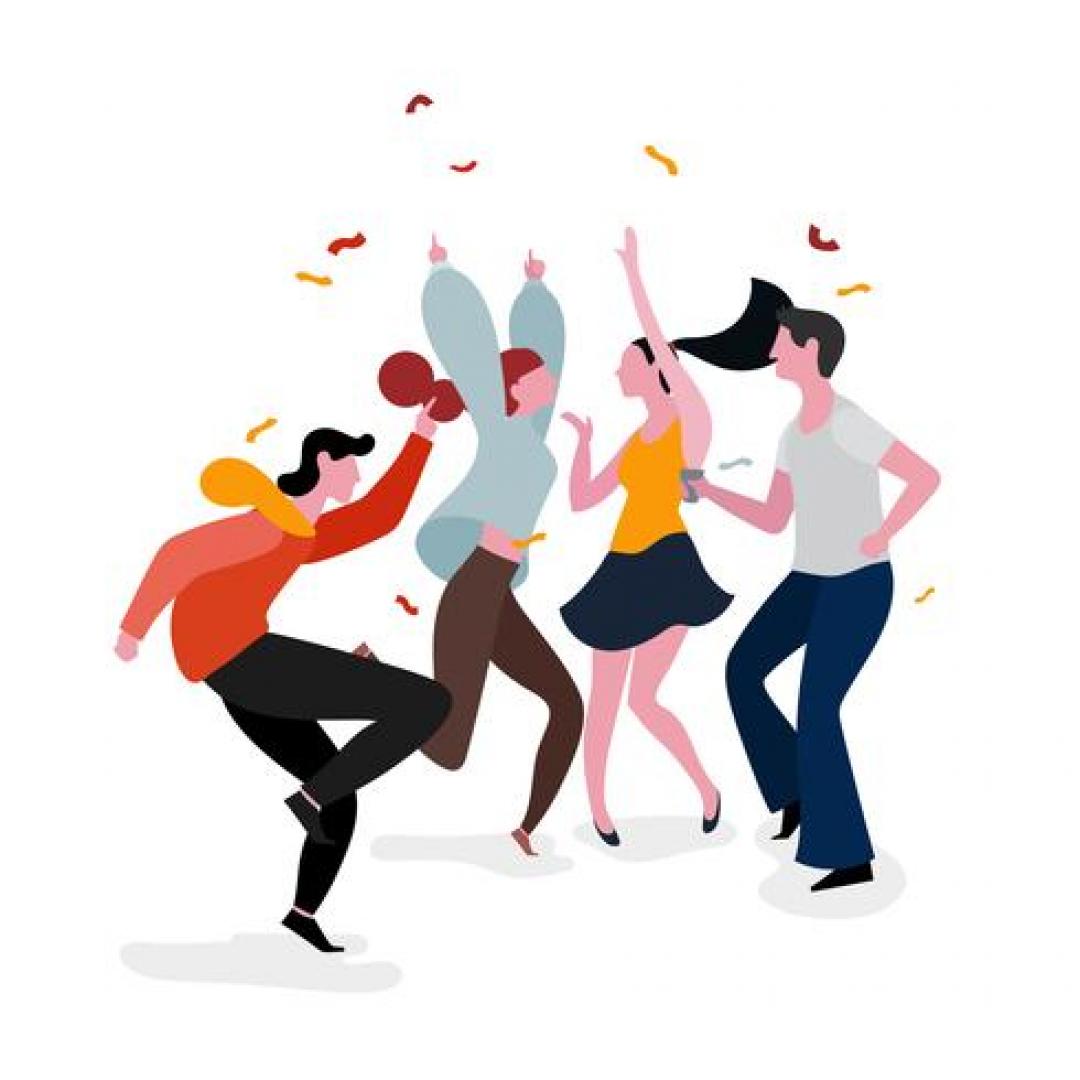